Proactive Secret Sharing with Constant Communication
Brett Hemenway Falk | Daniel Noble | Tal Rabin 
TCC 2023, Taiwan
Talk Outline
What is Proactive Secret Sharing
Lit Review
Expander Graphs
Private PSS with Constant Communication
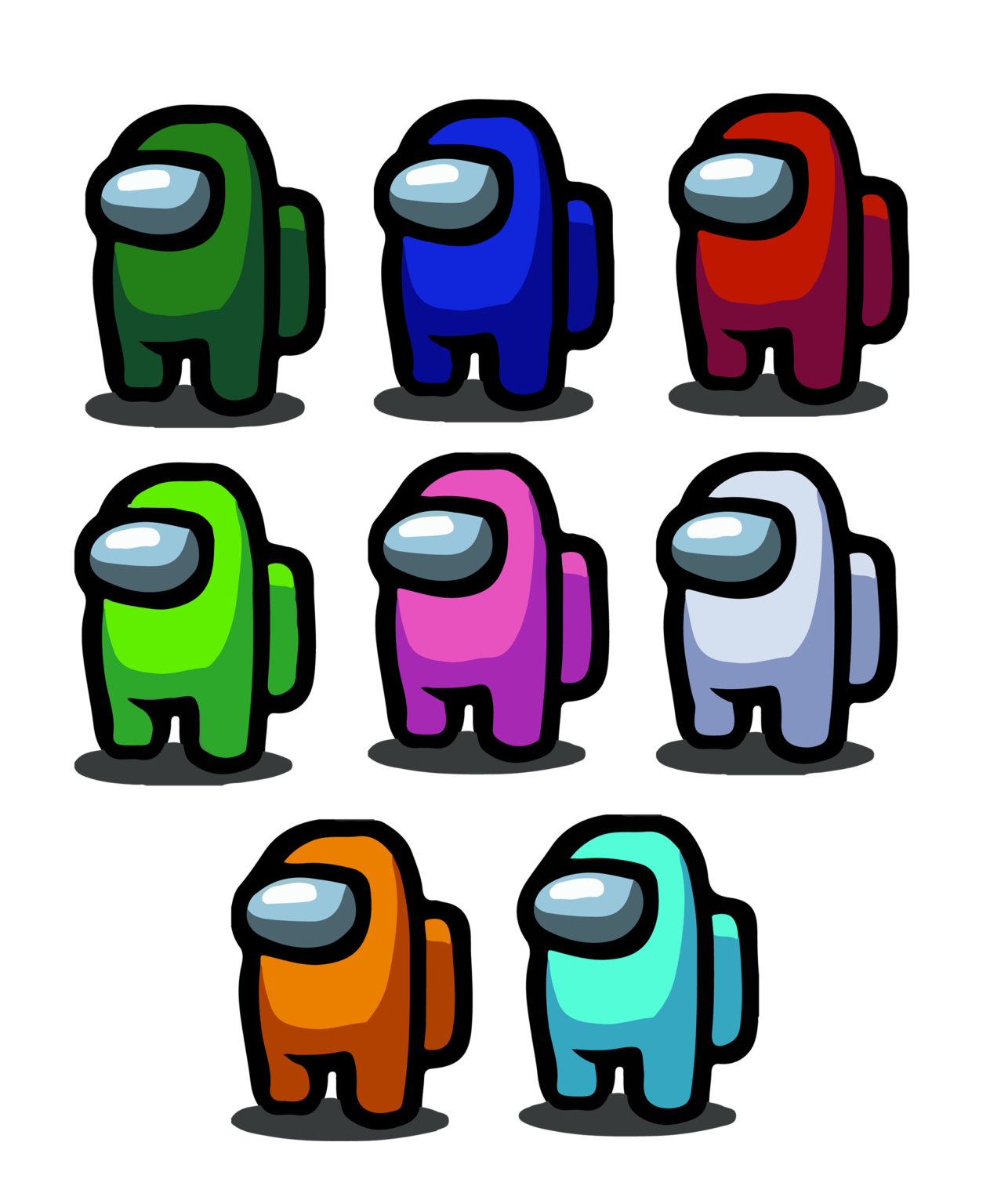 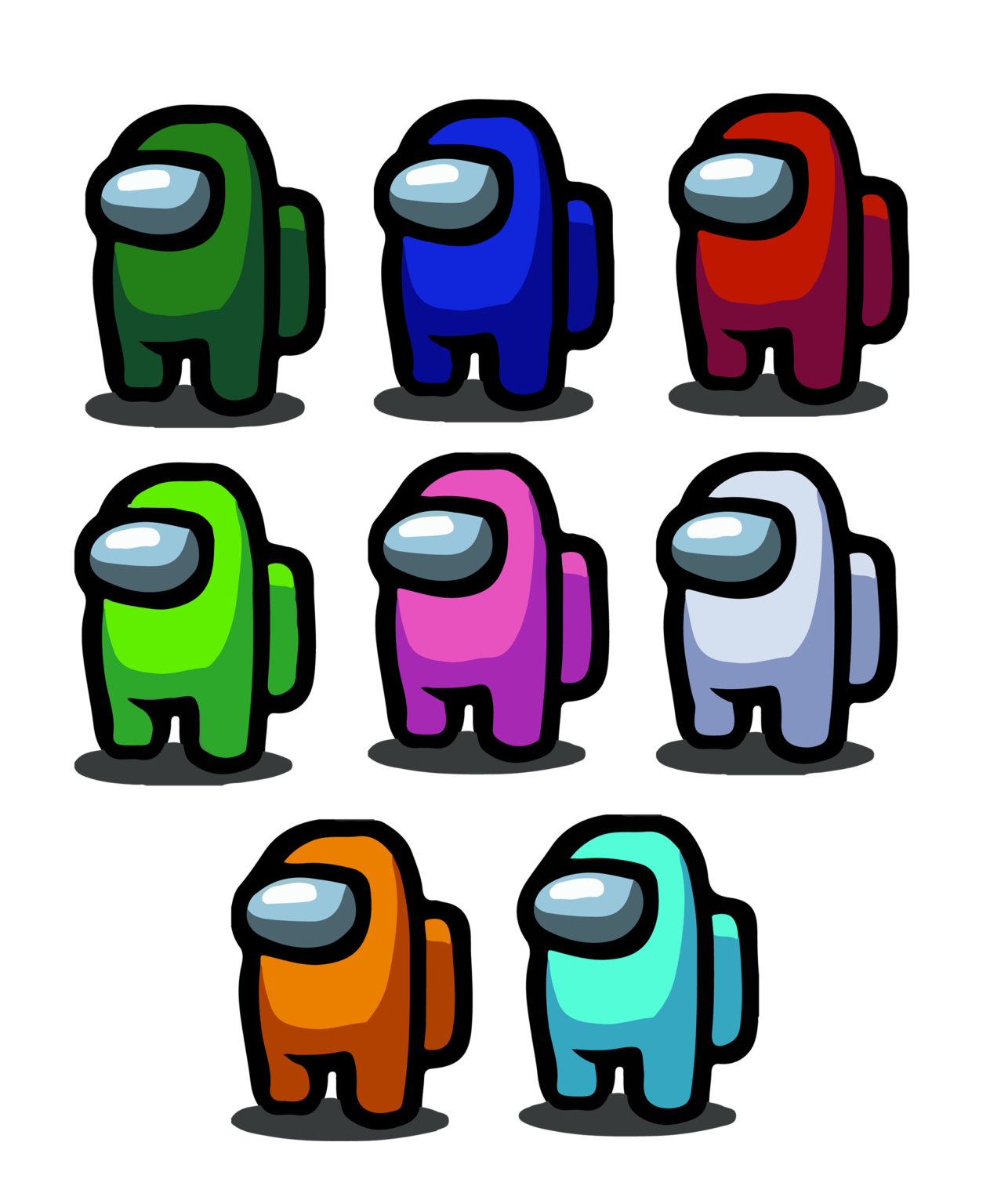 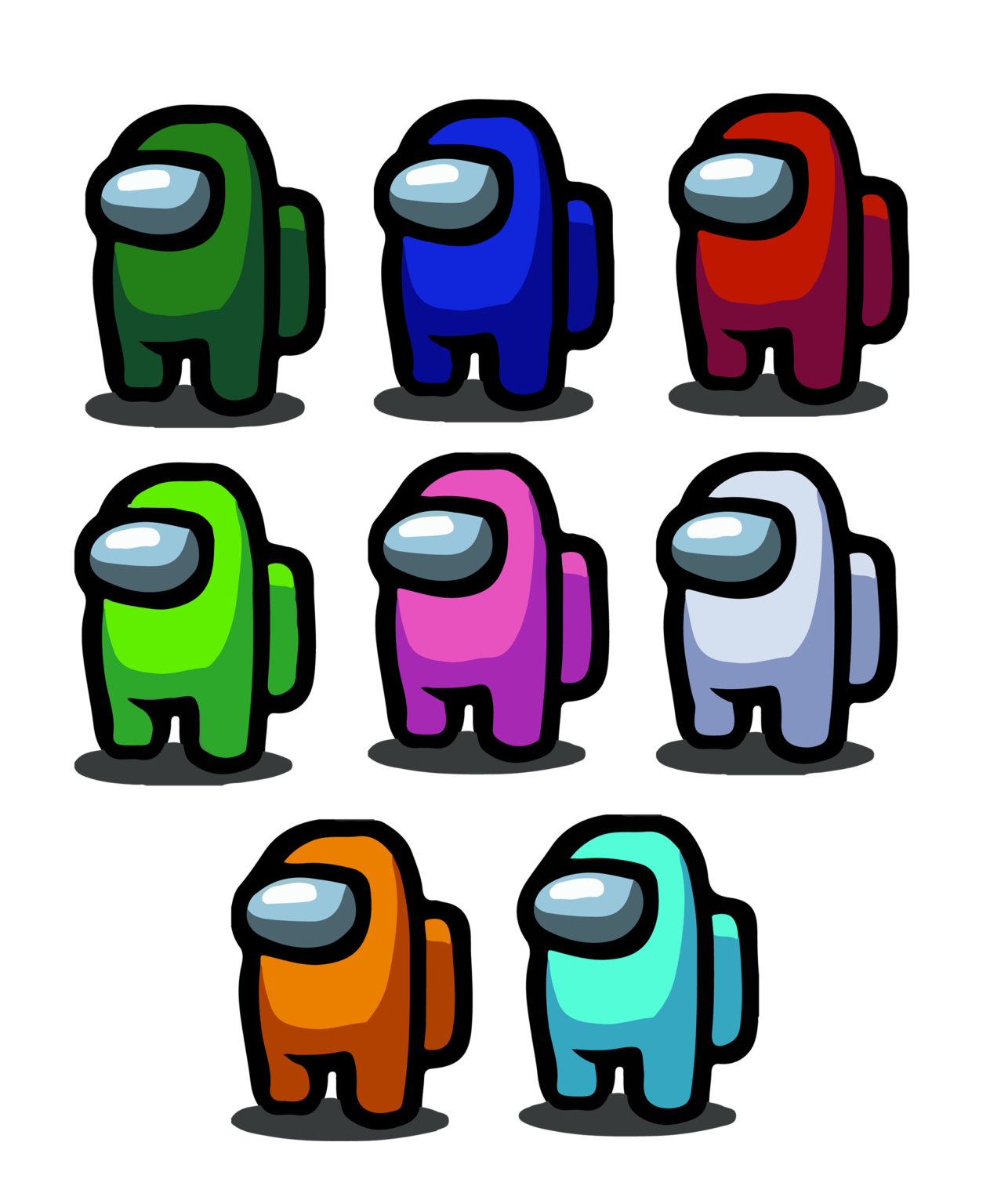 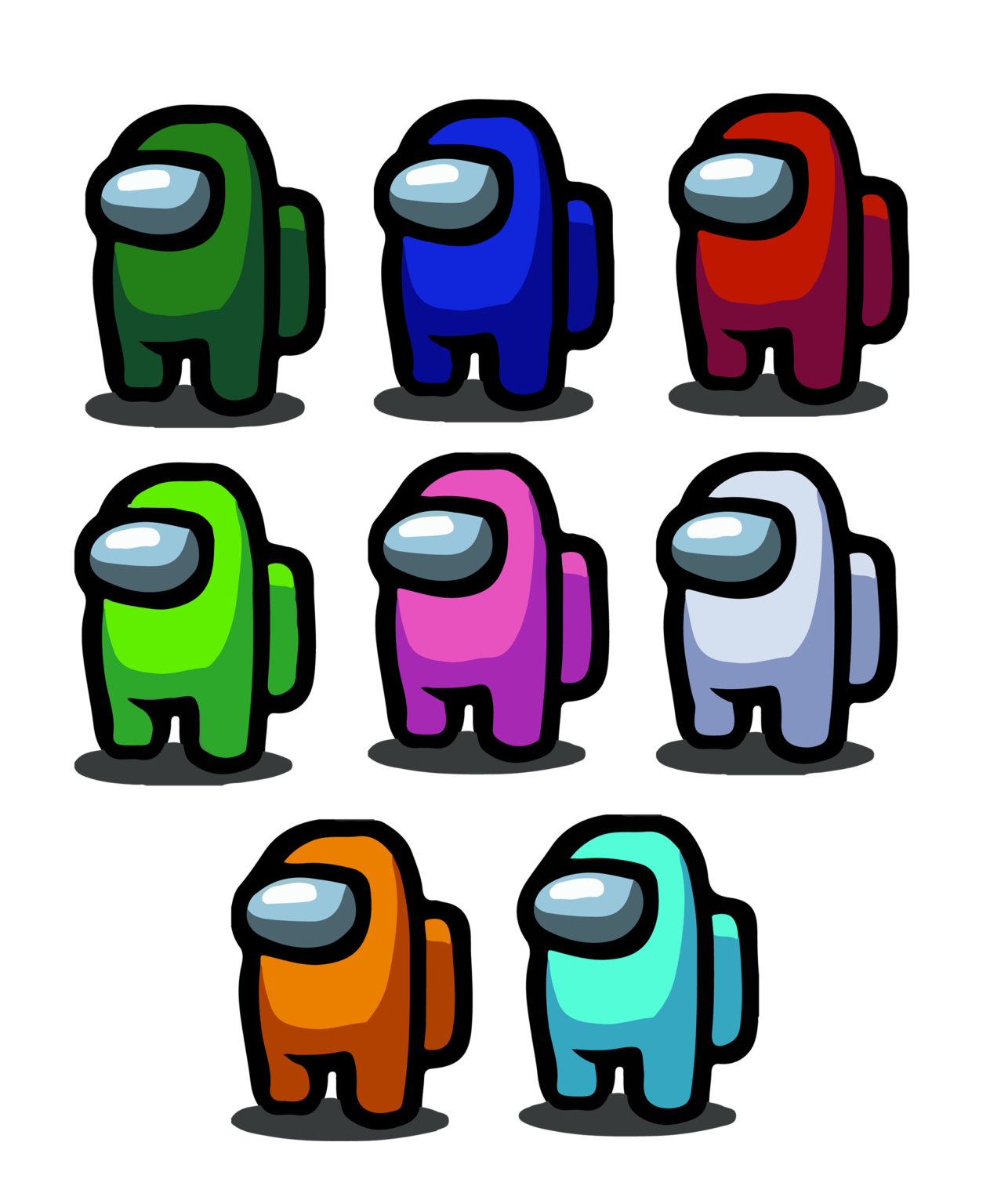 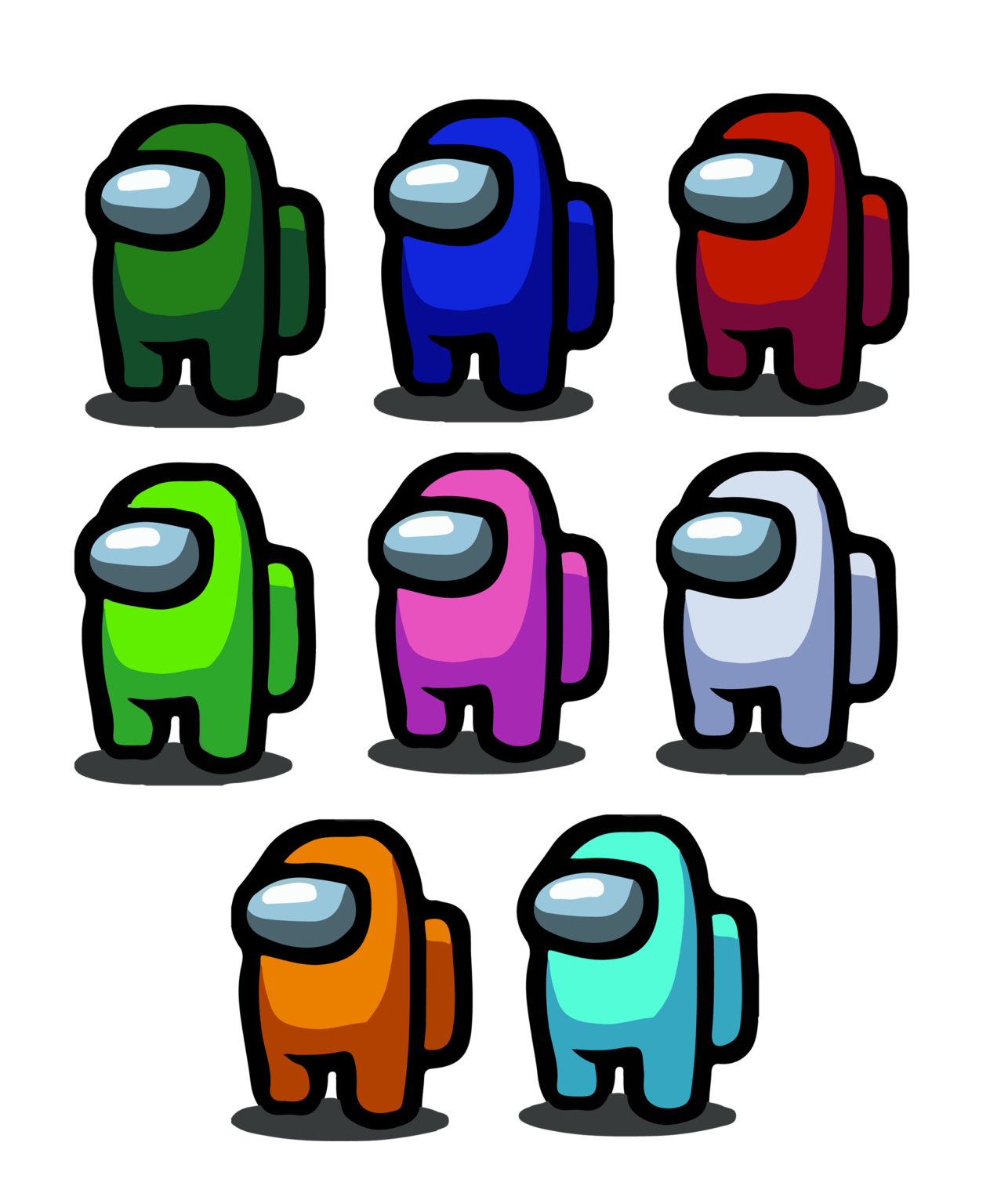 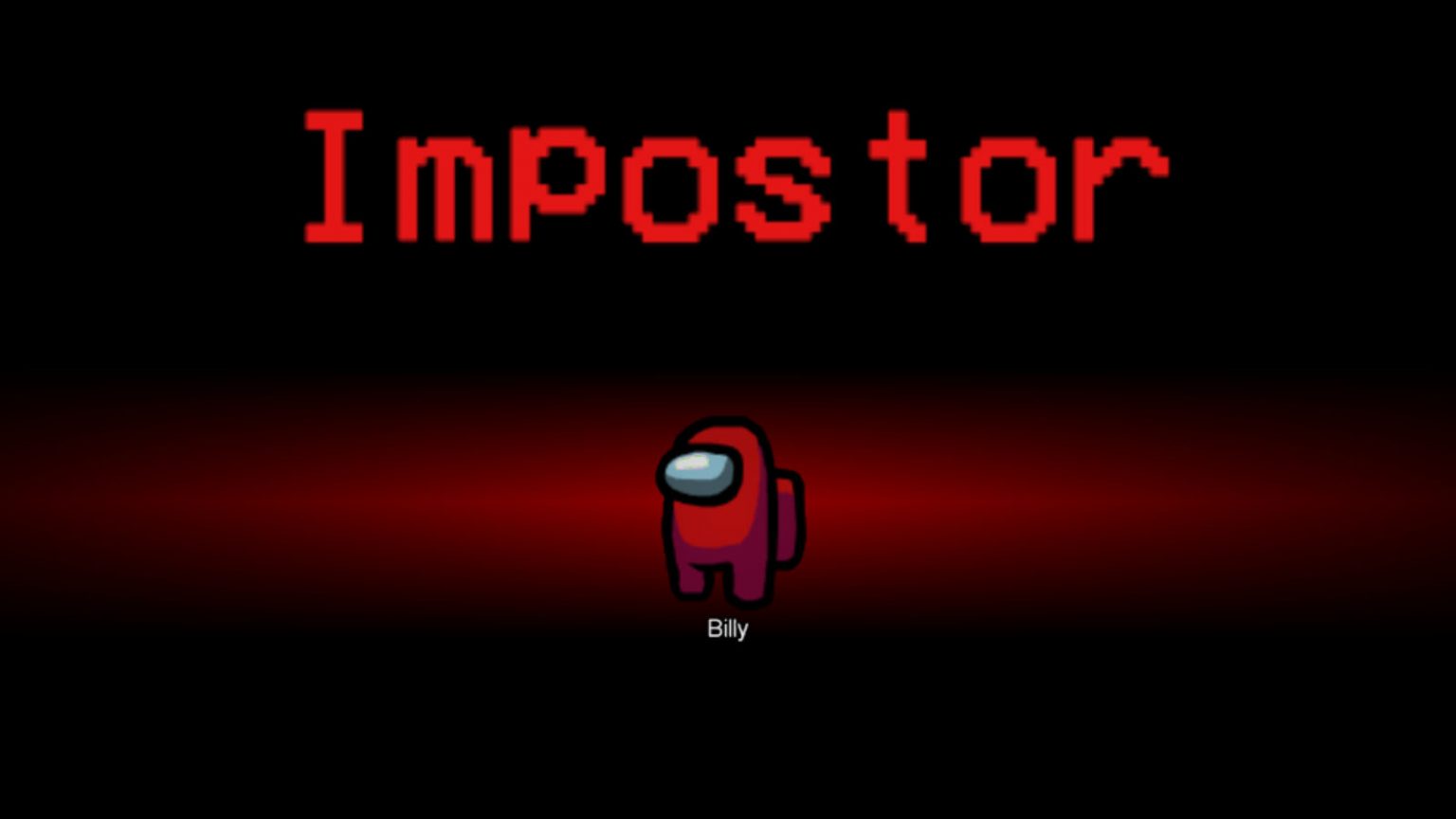 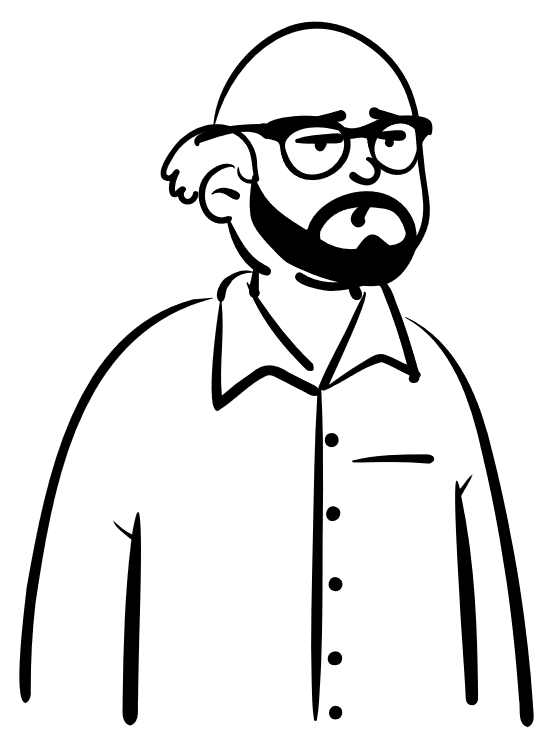 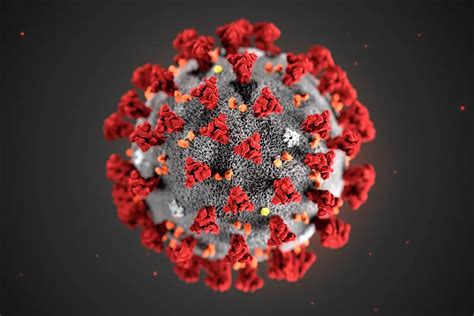 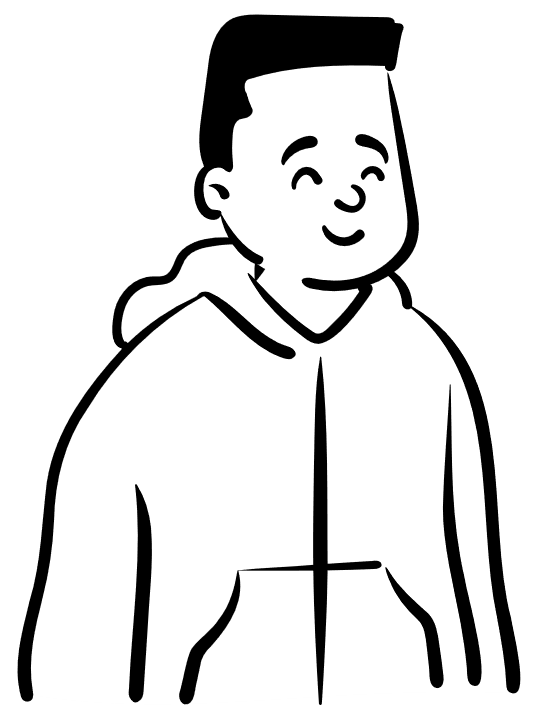 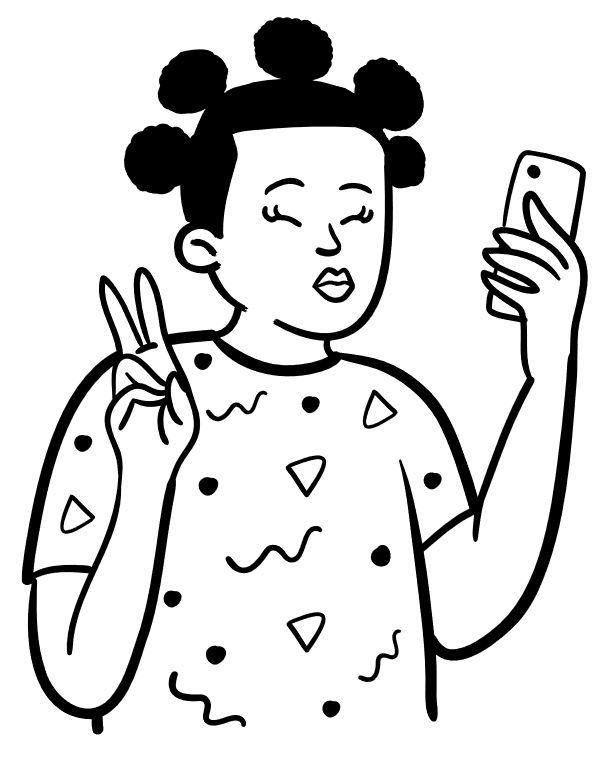 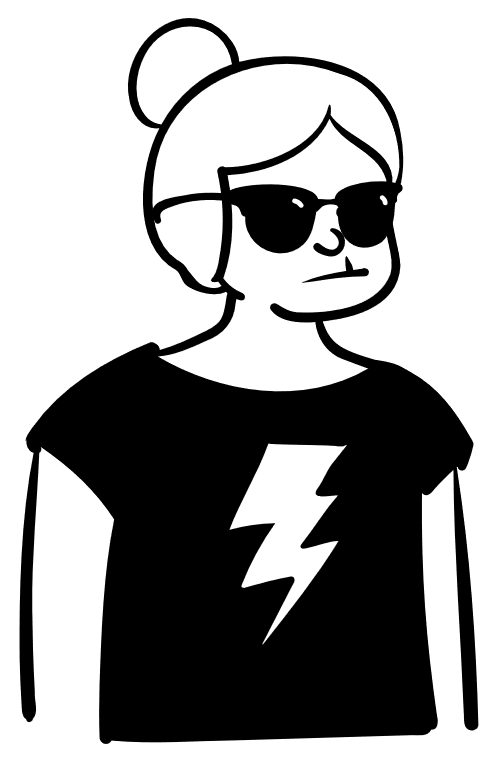 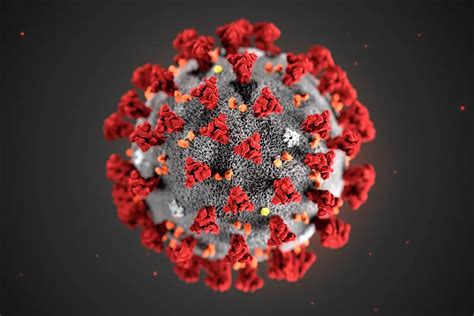 Proactive Secret Sharing
Prior Work
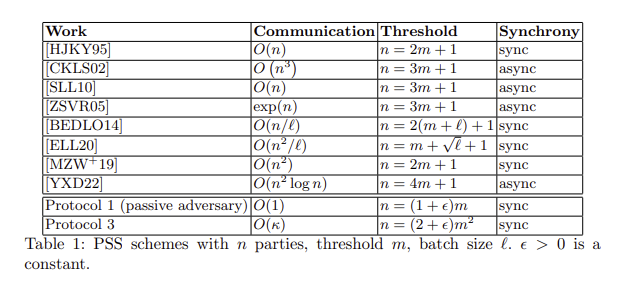 Expander Graphs
Expander Graphs
Expander Graphs
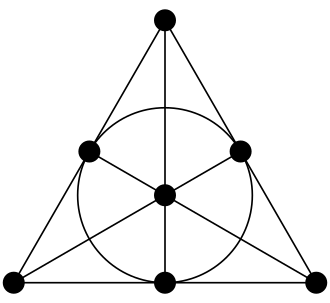 Heawood Graph
Fano Plane
Expander Graphs
PSS with Constant Comm. (passive)
PSS with Constant Comm. (passive)
PSS with Constant Comm. (passive)
PSS with Constant Comm. (passive)
PSS with Constant Comm. (passive)
Thank you… Questions?
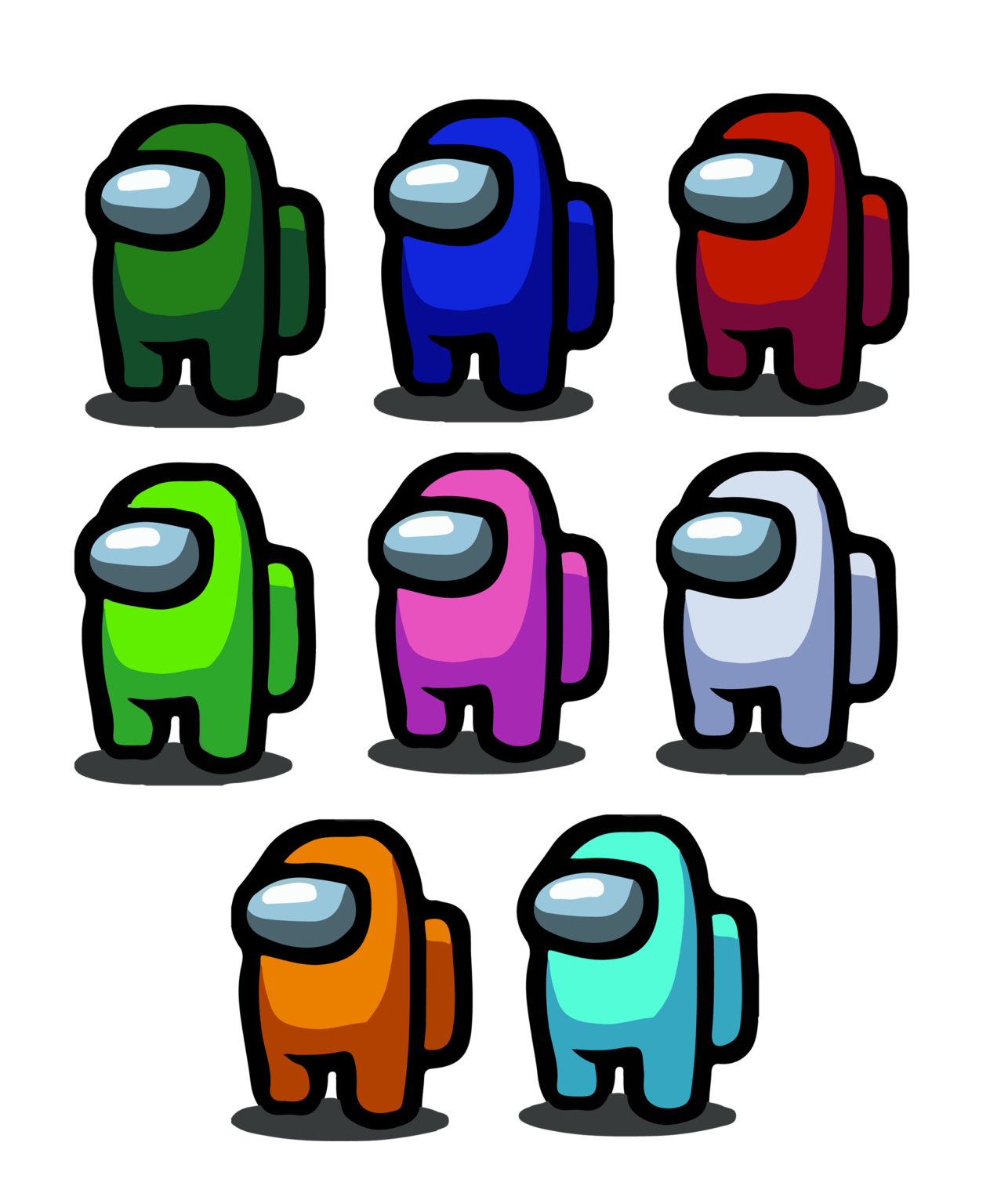 Kudos (images):
Among Us: 
https://www.graphicpie.com/among-us-png-free/ https://1gamerdash.com/wp-content/uploads/2020/10/among-us-imposter-1536x864.jpg
Covid: https://ajmarciniak.wordpress.com/2021/07/23/australian-covid-madness/ 
Fano Plane: https://en.wikipedia.org/wiki/Fano_plane